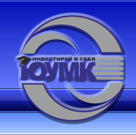 www.suvc.ru           www.procollege.ru
www.is.suvc.ru
Автоматизированная система управления ПОО «ProCollege»для студентов и их законных представителей
Функциональные возможности                                         АСУ «ProCollege»
www.suvc.ru           www.procollege.ru
www.is.suvc.ru
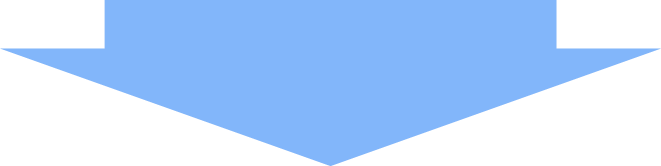 Интернет-доступ 24/7
к образовательным ресурсам и результатам обучения
Text
Text
Система обратной связи с преподавателями и  работниками ПОО
Text
Контроль  результатов 
учебной  деятельности и посещаемости занятий
Text
Удобный интерфейс страниц портала
Выполнение гос. услуг в электронном виде
Возможности образовательной среды
www.suvc.ru           www.procollege.ru
www.is.suvc.ru
проектирование, создание и в дальнейшем управление ресурсами информационно-образовательной среды
использование обширного инструментария 
для представления учебно-методических материалов
направленность на организацию взаимодействия между субъектами учебного процесса при любой форме обучения
применение любой системы оценки результатов обучения
+ возможности 
системы дистанционного обученияMOODLE
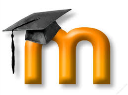 приемная комиссия он-лайн
www.suvc.ru           www.procollege.ru
www.is.suvc.ru
www.procollege.ru
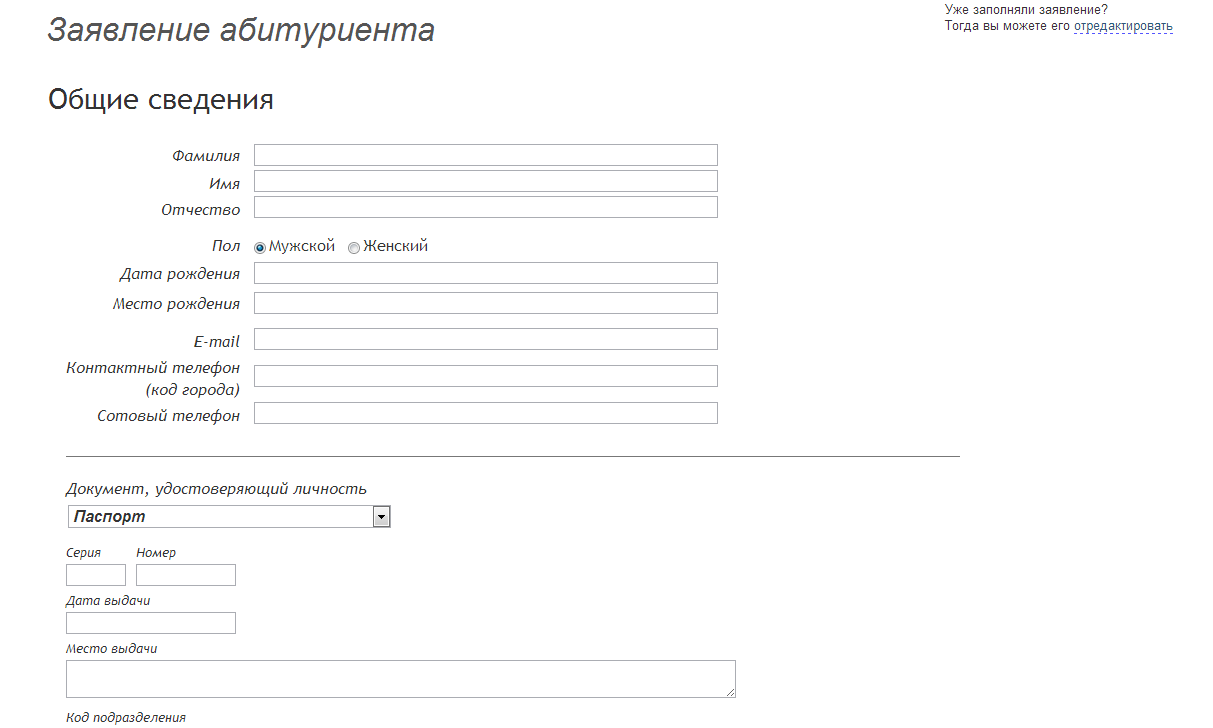 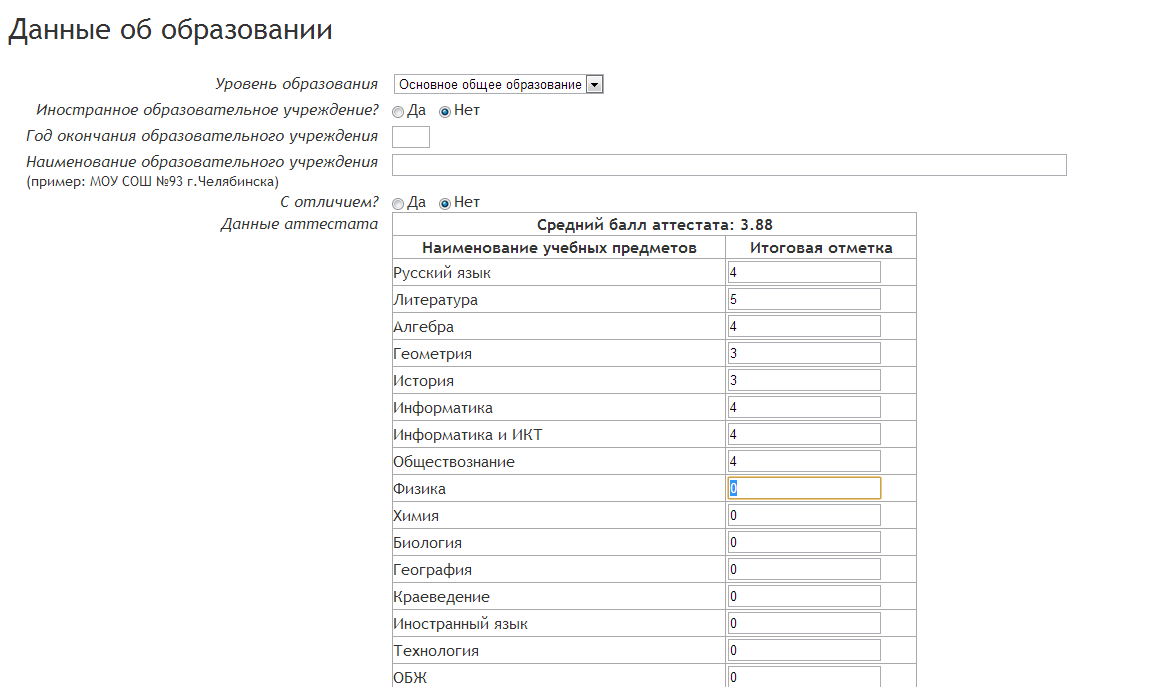 приемная комиссия он-лайн
www.suvc.ru           www.procollege.ru
www.is.suvc.ru
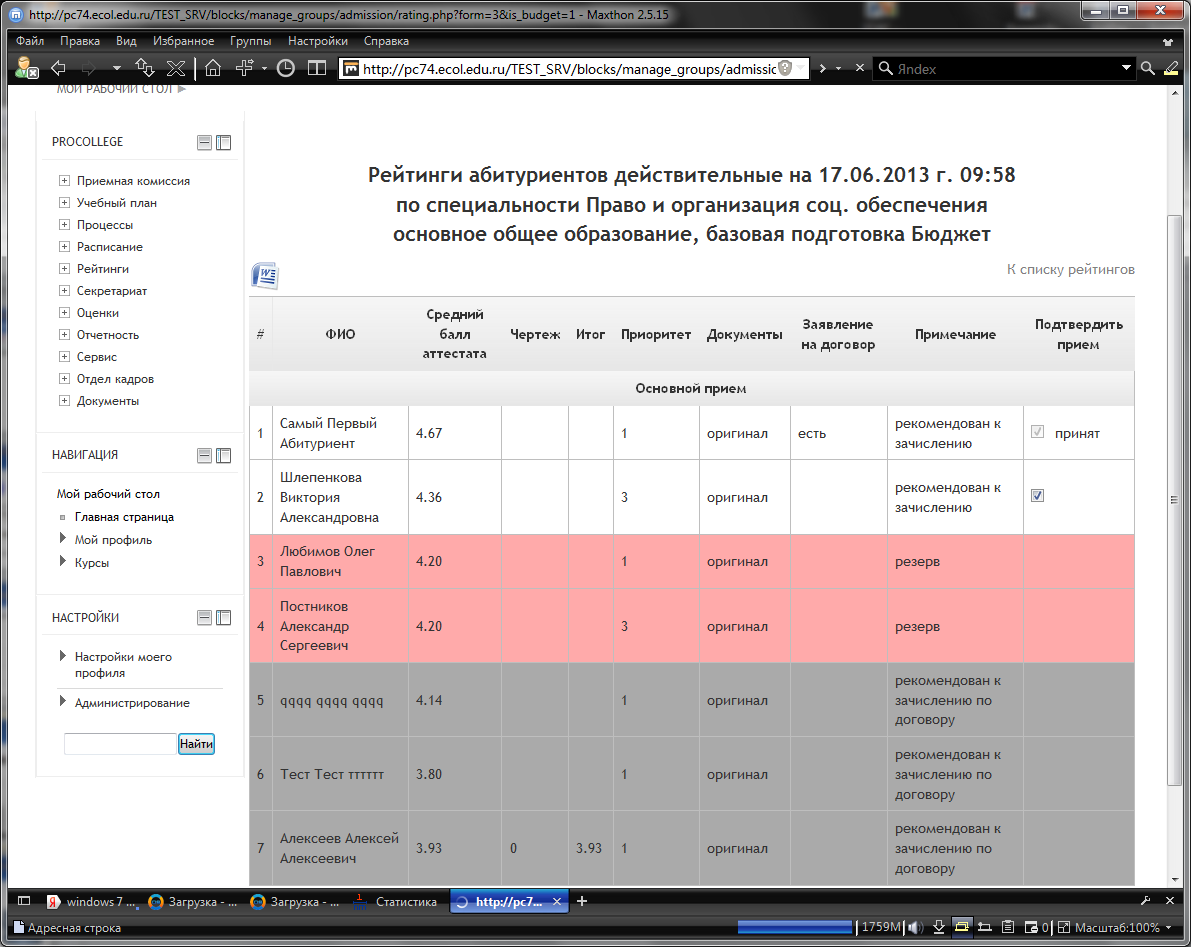 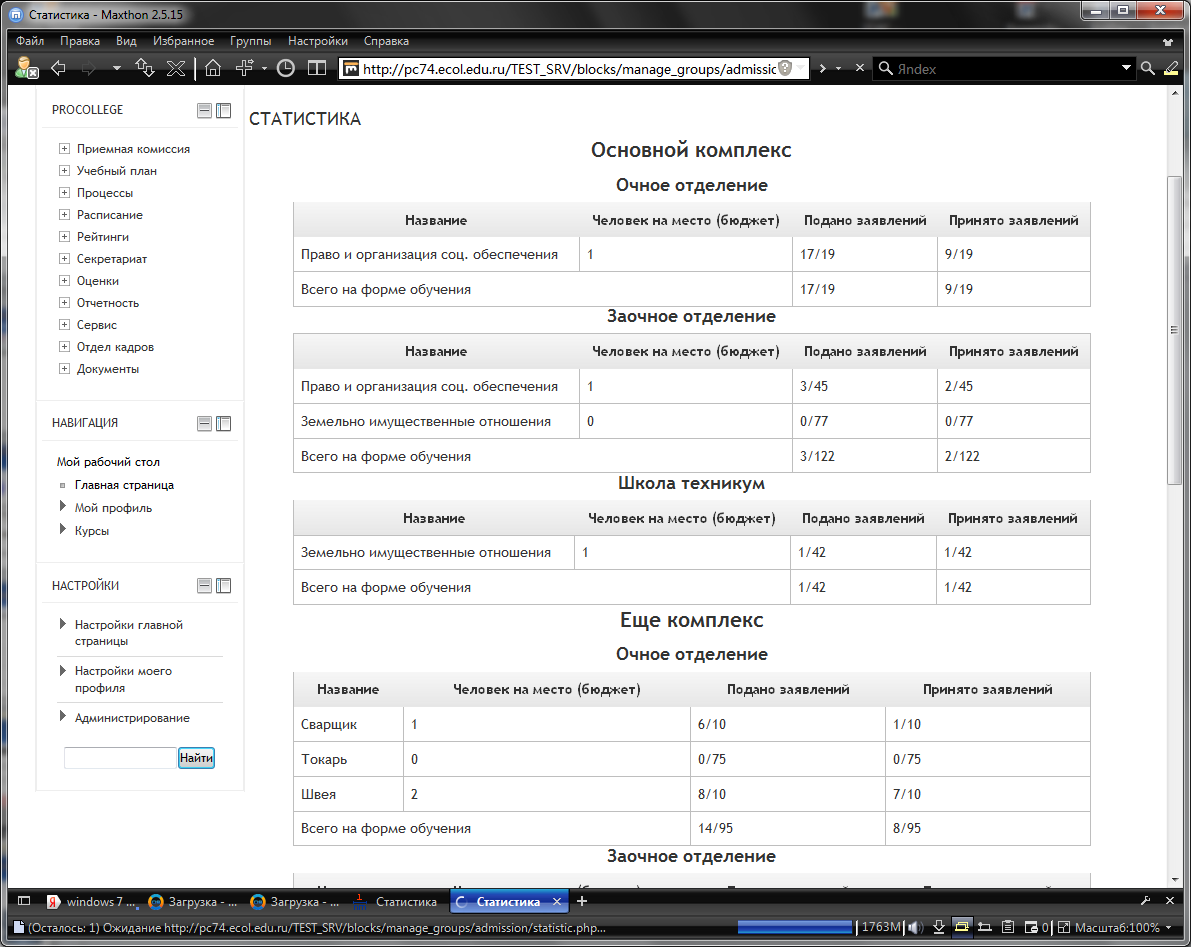 Расписание занятий
www.suvc.ru           www.procollege.ru
www.is.suvc.ru
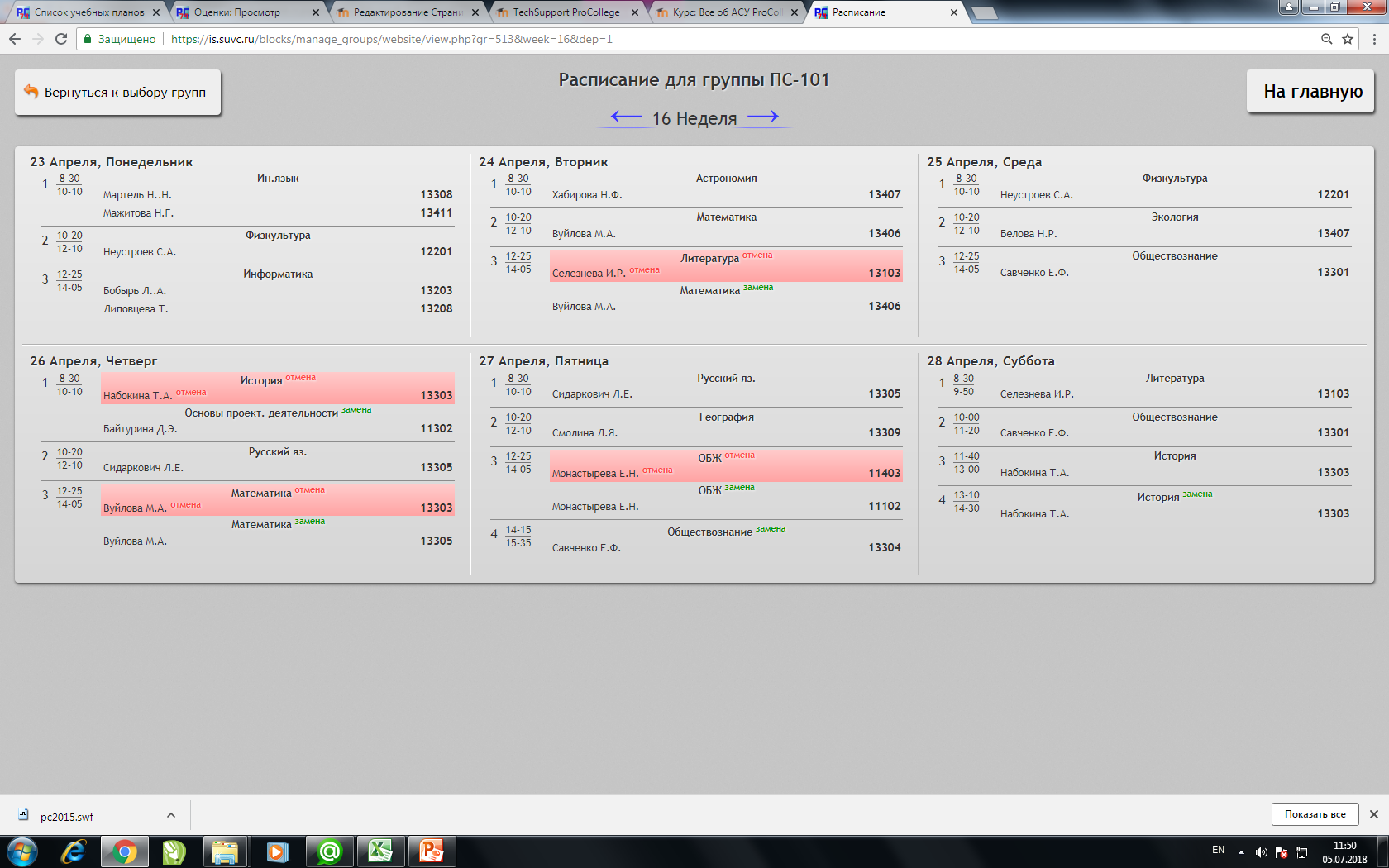 актуальное расписание занятий 
с указанием даты, времени, аудитории
 и фамилии преподавателя
Рабочий стол студента, родителя
www.suvc.ru           www.procollege.ru
www.is.suvc.ru
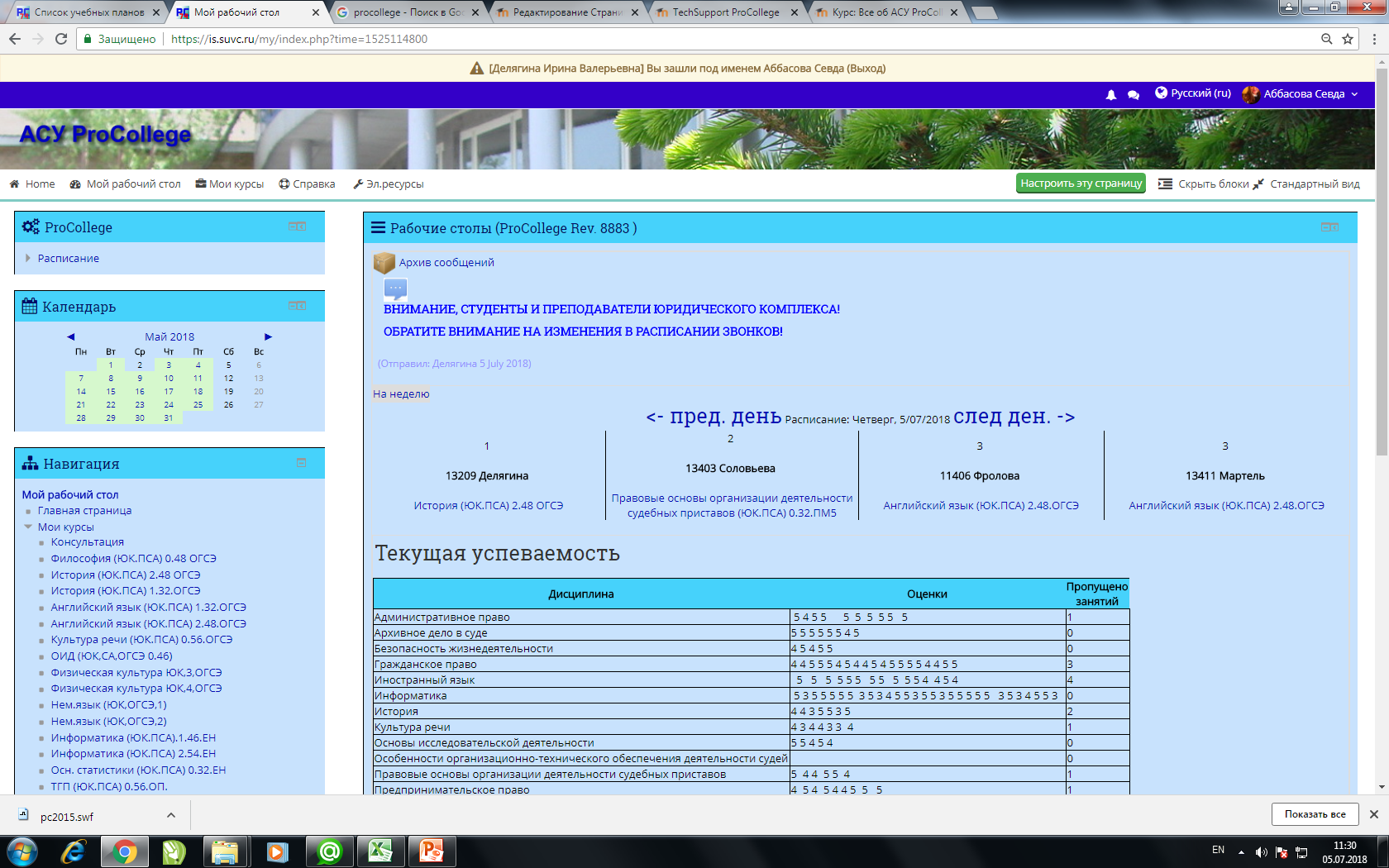 Рабочий стол студента, родителя
www.suvc.ru           www.procollege.ru
www.is.suvc.ru
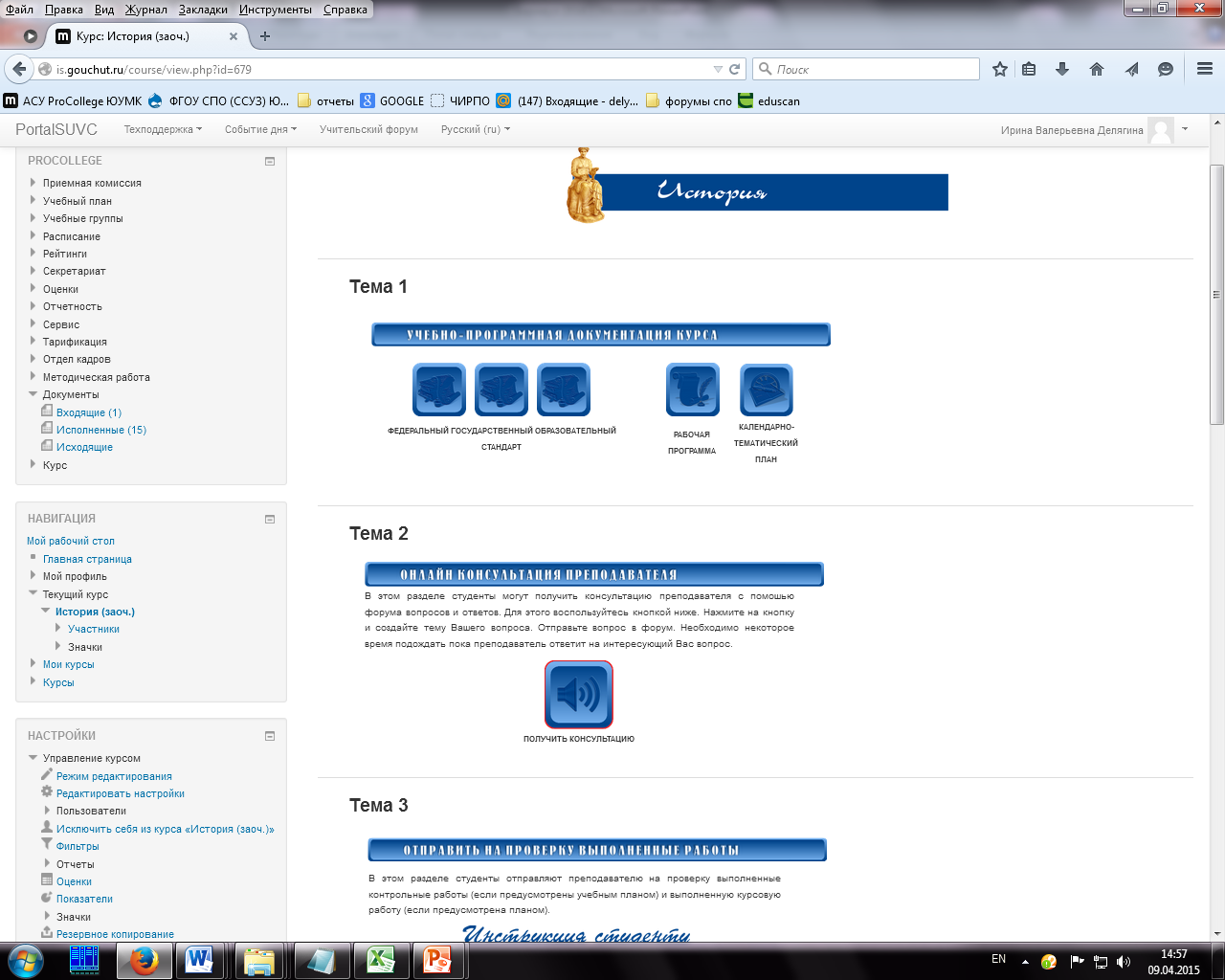 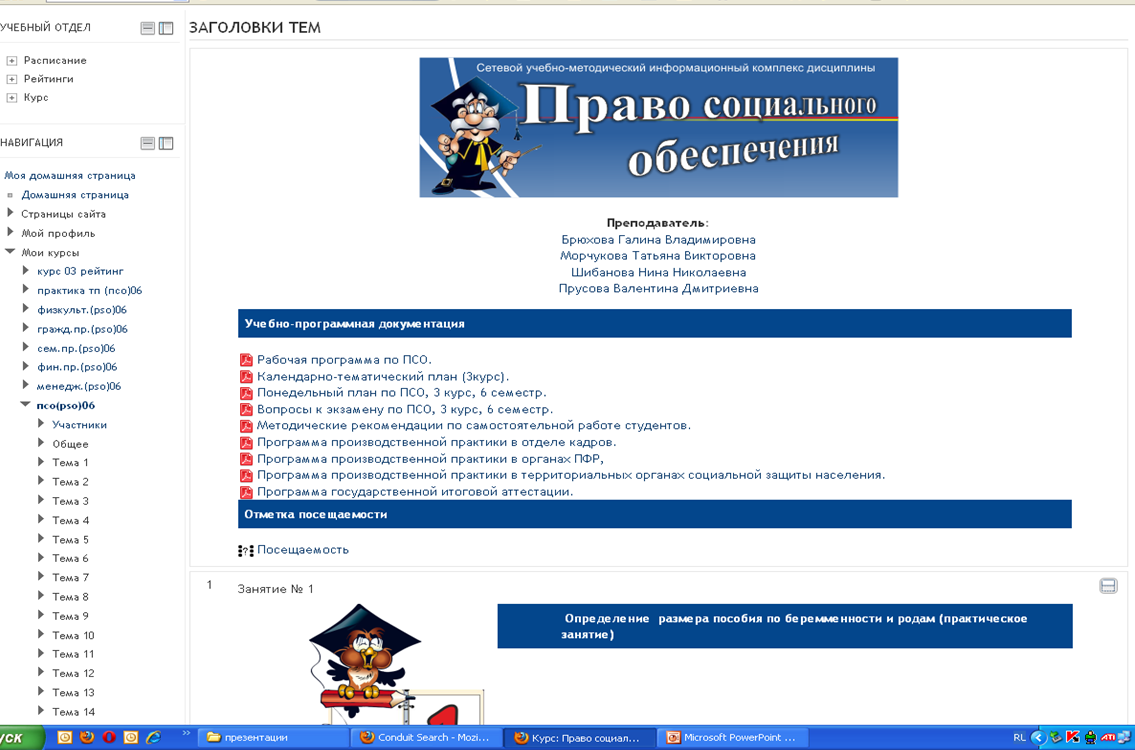 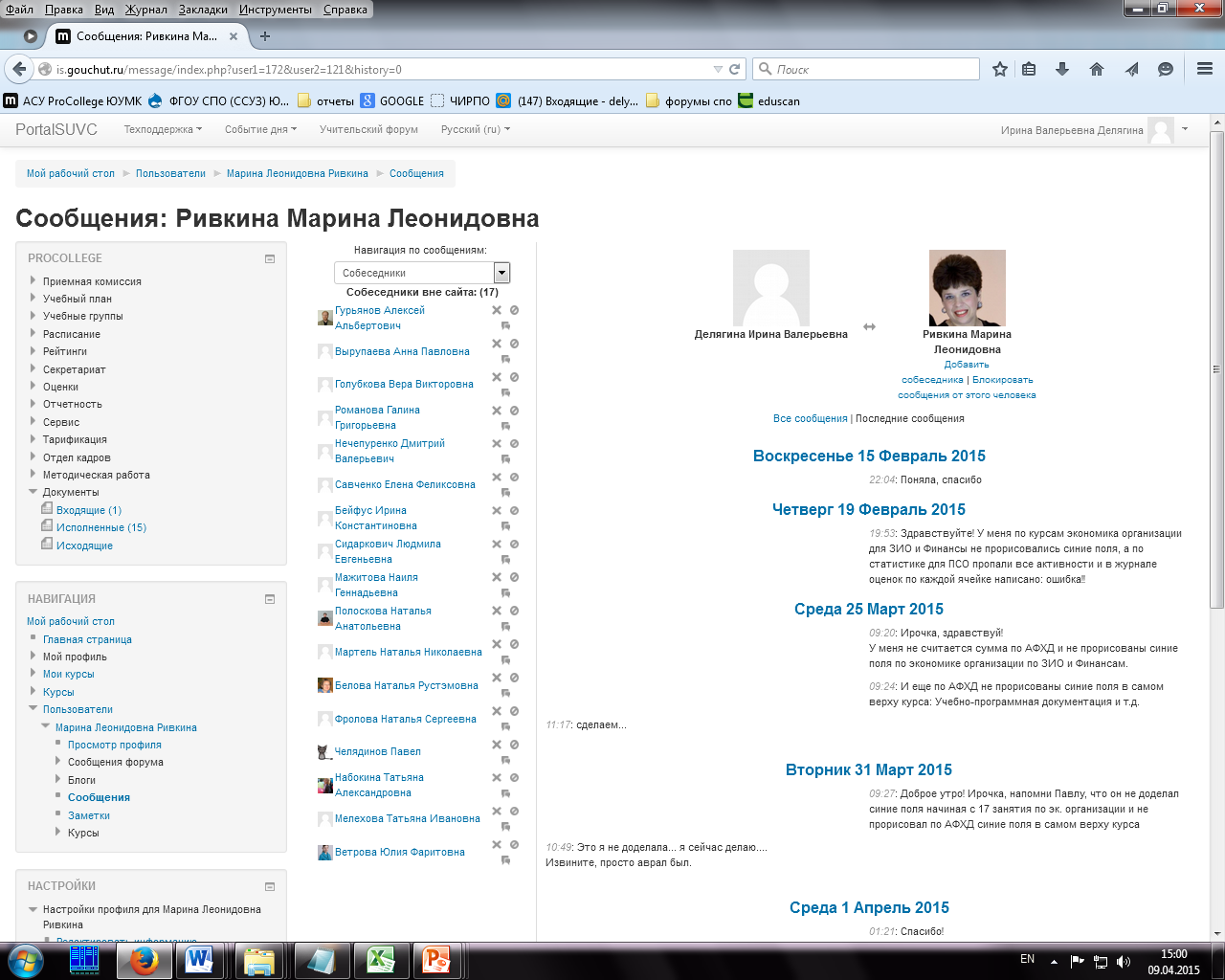 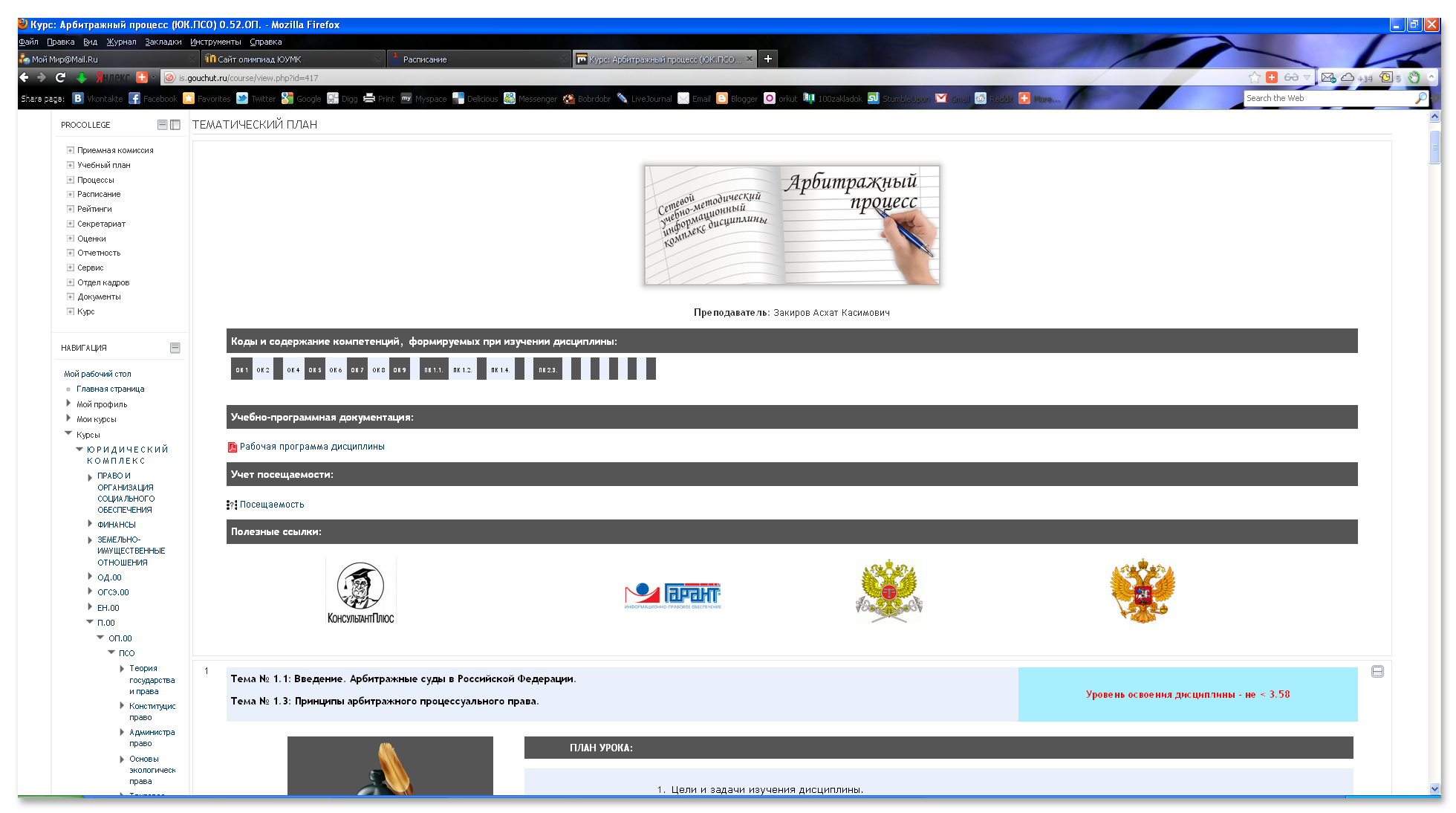 Доступ к результатам обучения. Электронный журнал
www.procollege.ru
www.suvc.ru           www.procollege.ru
www.is.suvc.ru
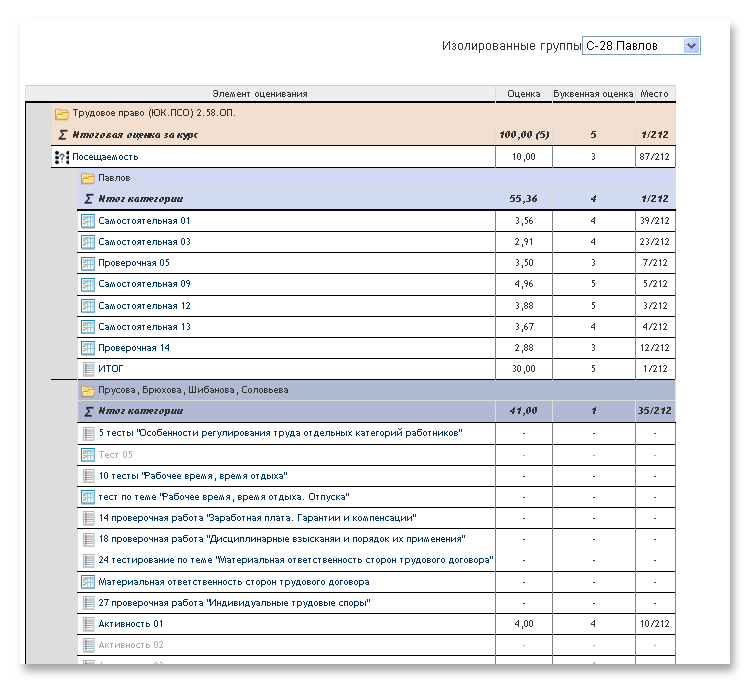 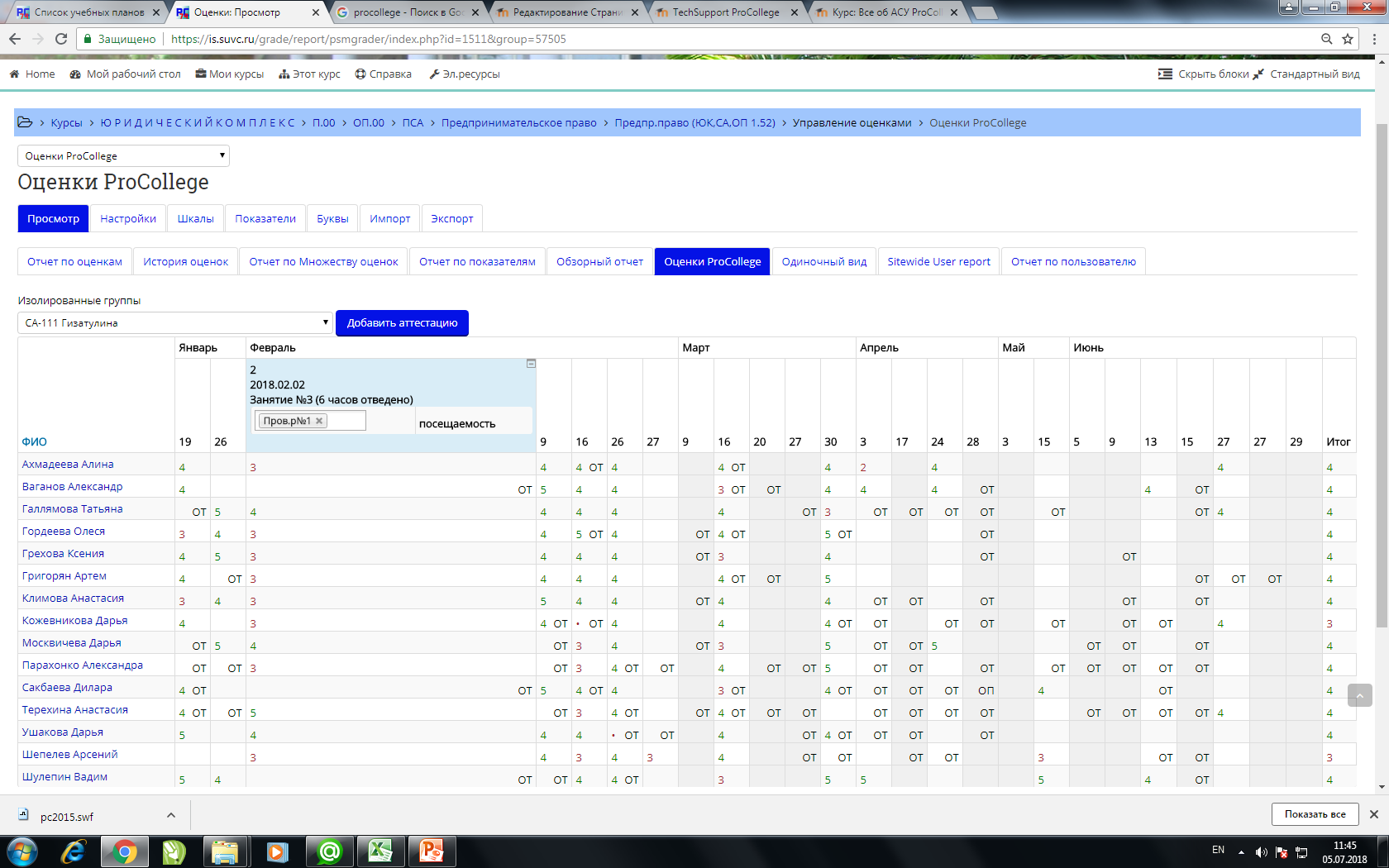 АСУ «ProCollege» гарантирует
www.suvc.ru           www.procollege.ru
www.is.suvc.ru
независимый доступ и разграничение прав доступа к данным
1
защиту данных от несанкционированного доступа и удаления
2
безопасность данных при нештатных ситуациях (отключение электропитания и др.)
3
резервное копирование и возможность восстановления данных
4
Выполнение государственных услуг 
в сфере образования электронном виде
www.suvc.ru           www.procollege.ru
www.is.suvc.ru
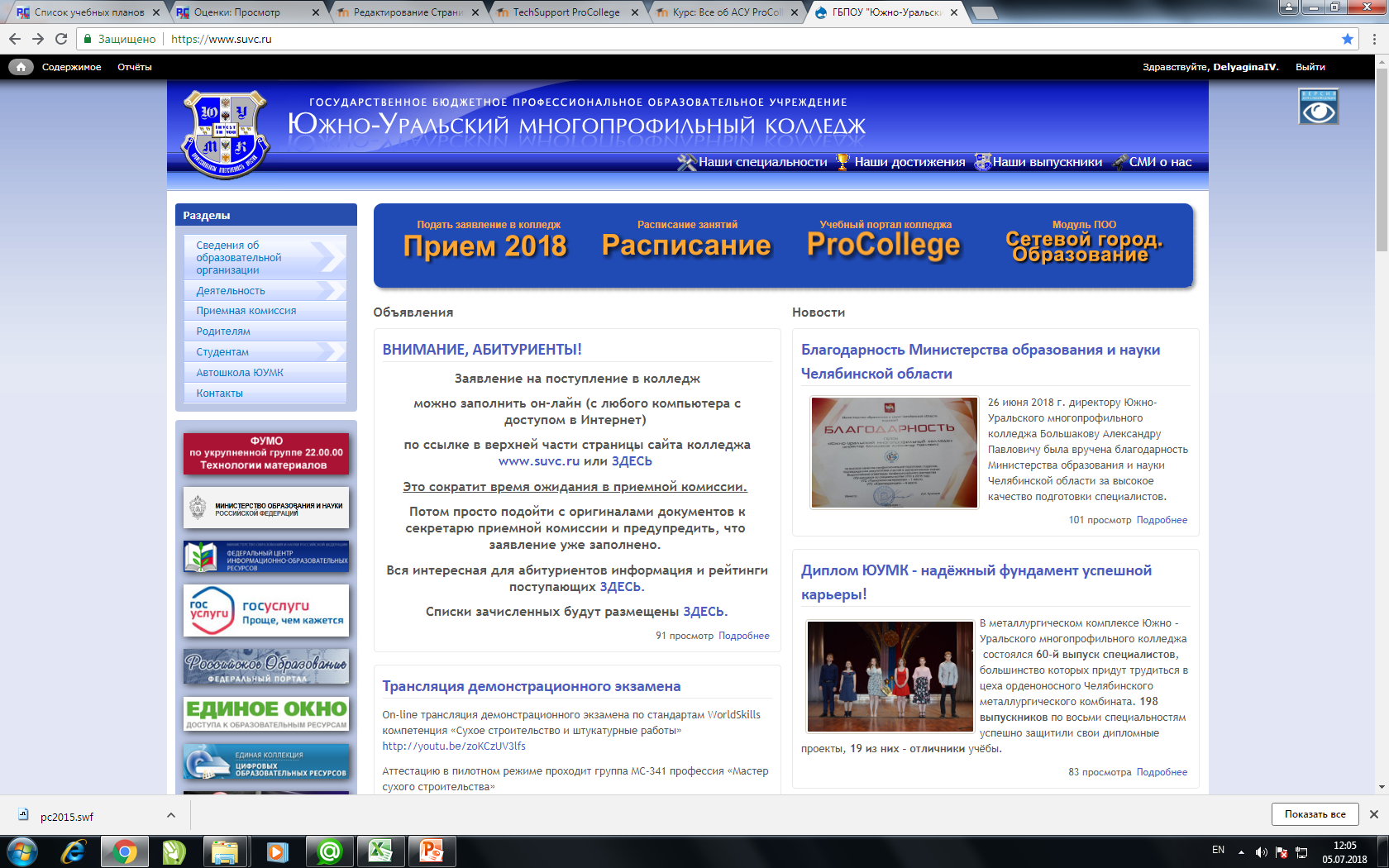